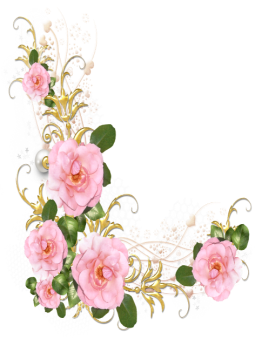 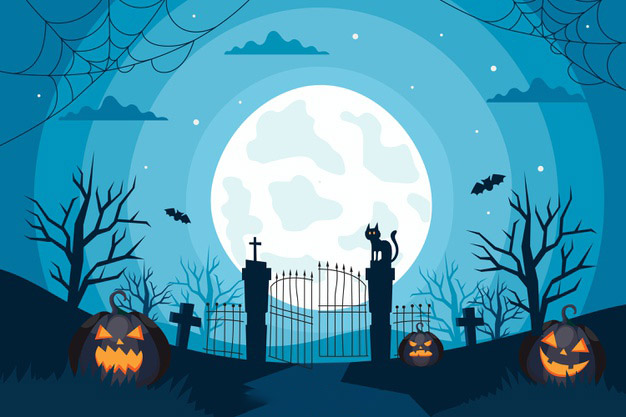 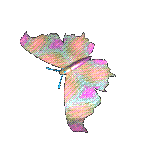 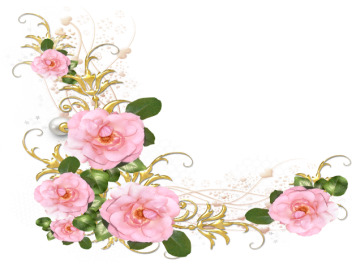 NHIỆT LIỆT CHÀO MỪNG
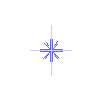 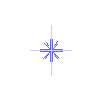 QUÝ  THẦY CÔ VÀ CÁC EM 
THAM GIA GIỜ HỌC
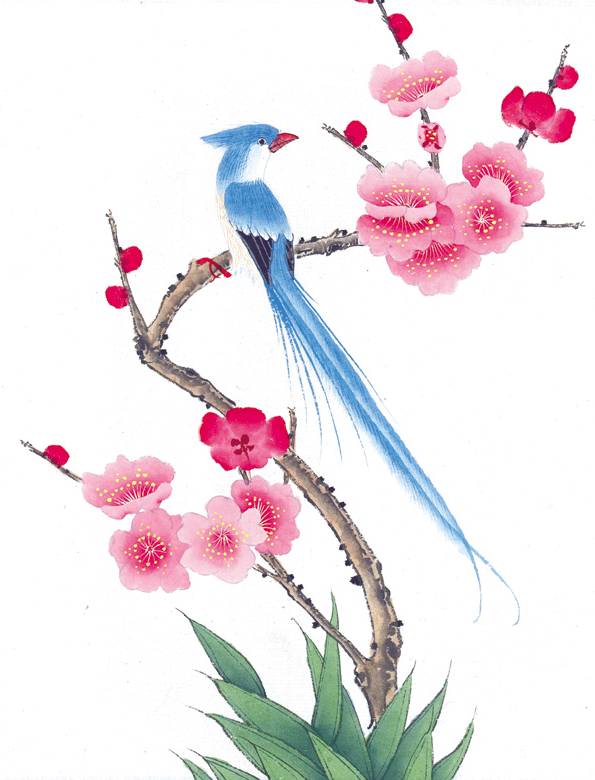 Môn: Tiếng Việt lớp 1
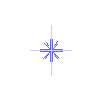 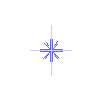 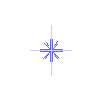 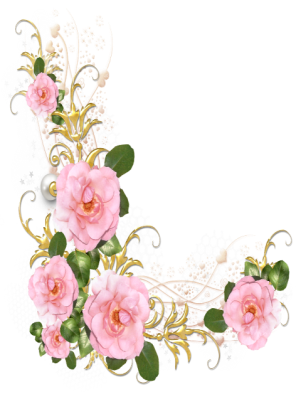 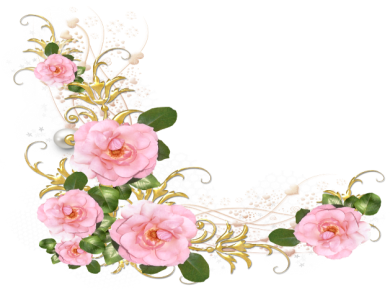 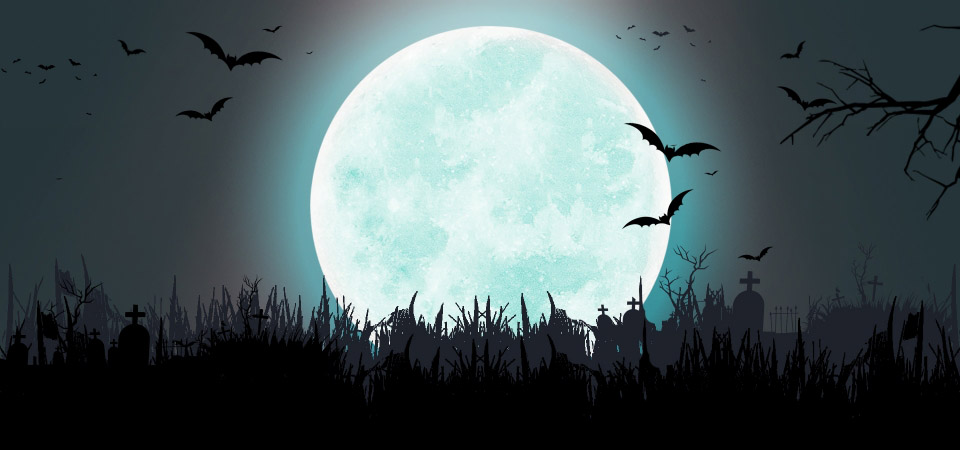 BÀI 20
Ôn tập và kể chuyện:
 Kiến và dế mèn
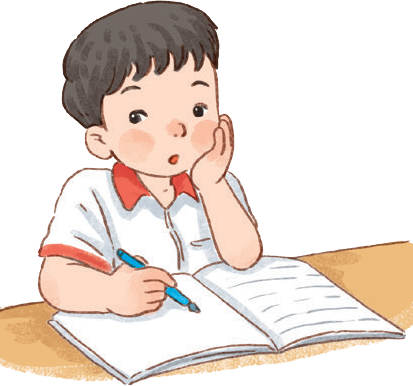 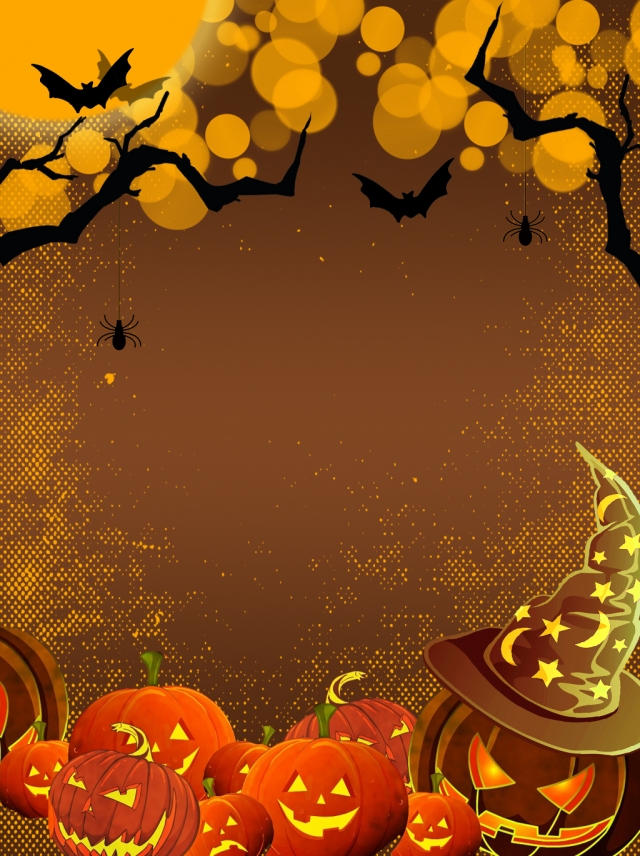 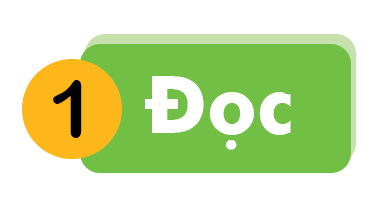 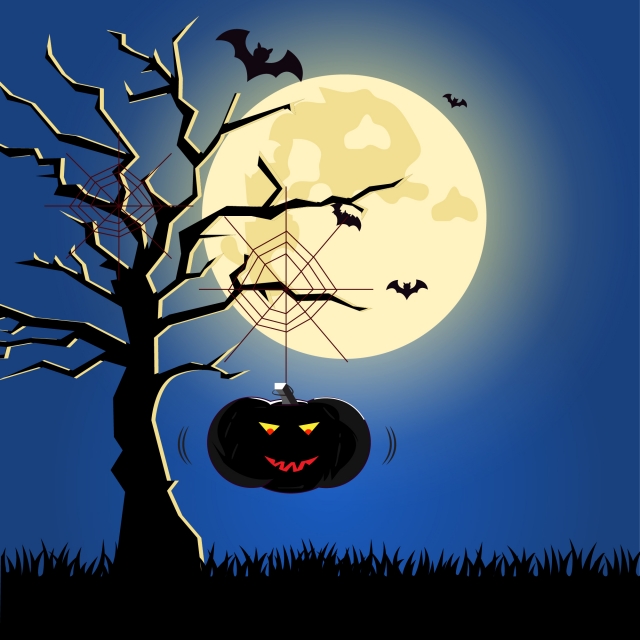 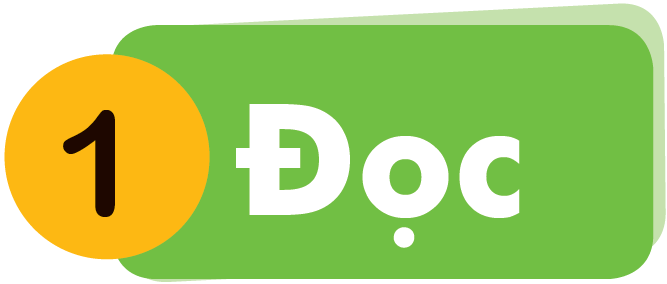 Ê
A
E
B
C
[Speaker Notes: Click vào từng chữ thường để bật âm thanh đọc chữ đó
Chữ hoa không làm vì nặng, khó chạy slide]
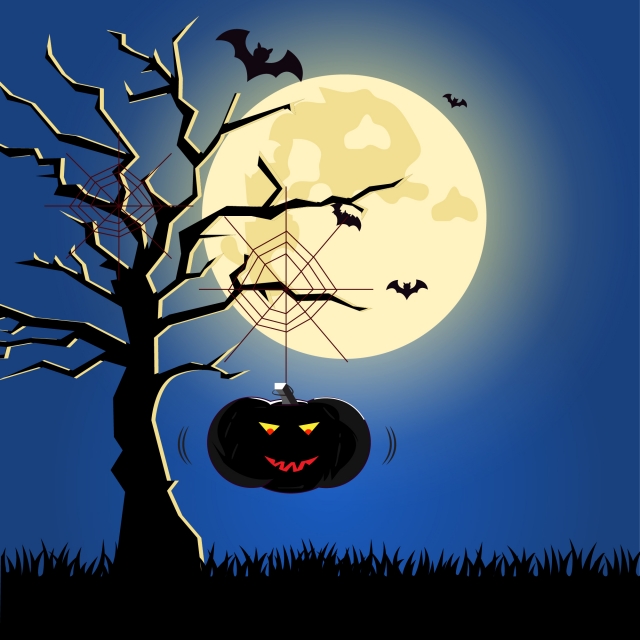 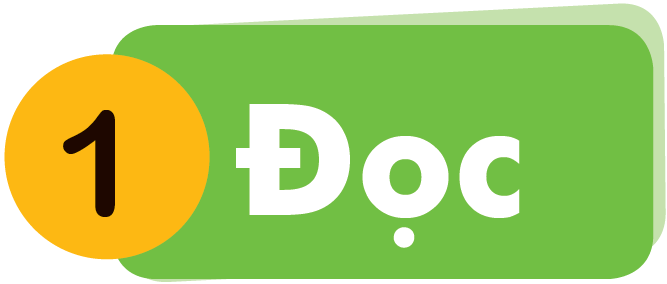 Ê
A
E
B
C
[Speaker Notes: Click vào từng chữ thường để bật âm thanh đọc chữ đó
Chữ hoa không làm vì nặng, khó chạy slide]
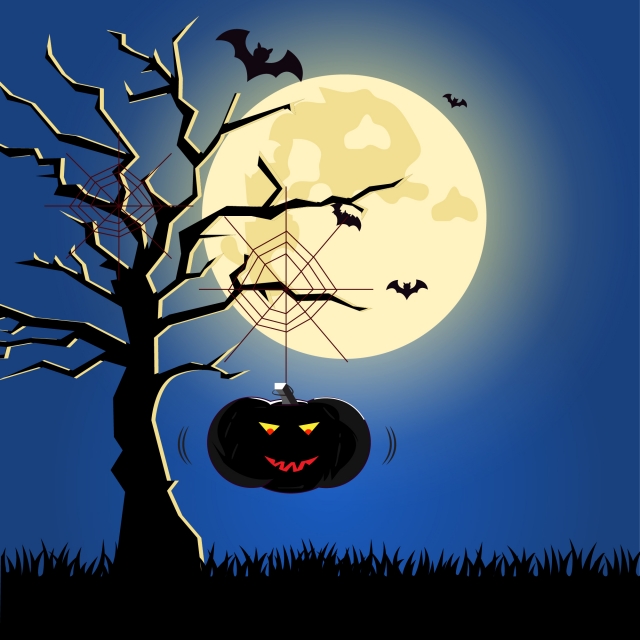 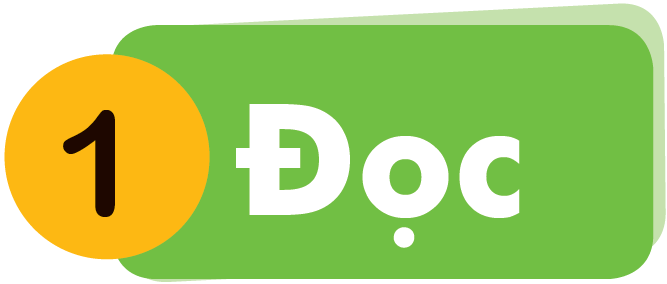 Ê
A
E
B
C
[Speaker Notes: Click vào từng chữ thường để bật âm thanh đọc chữ đó
Chữ hoa không làm vì nặng, khó chạy slide]
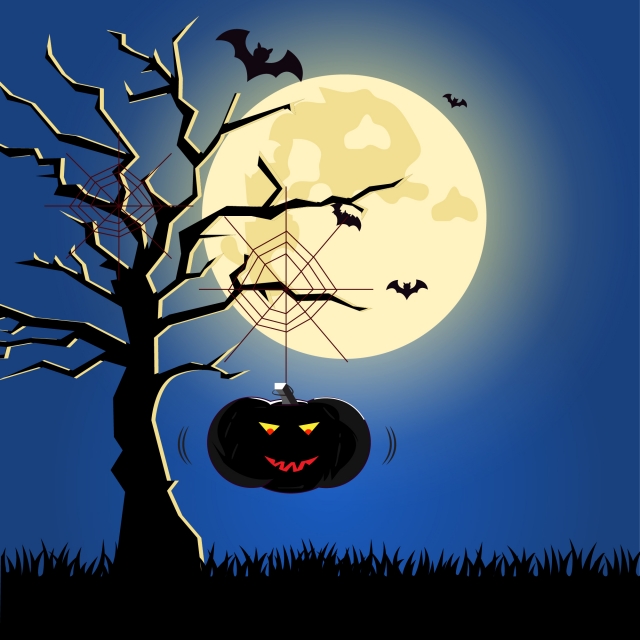 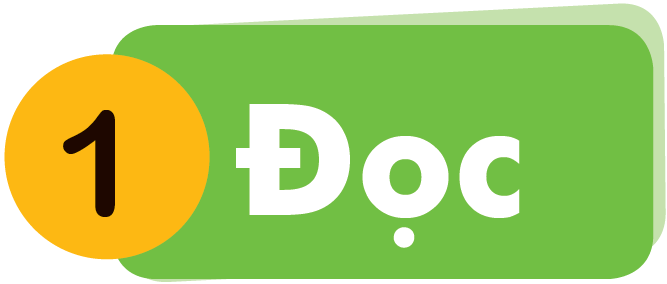 Ê
A
E
B
C
[Speaker Notes: Click vào từng chữ thường để bật âm thanh đọc chữ đó
Chữ hoa không làm vì nặng, khó chạy slide]
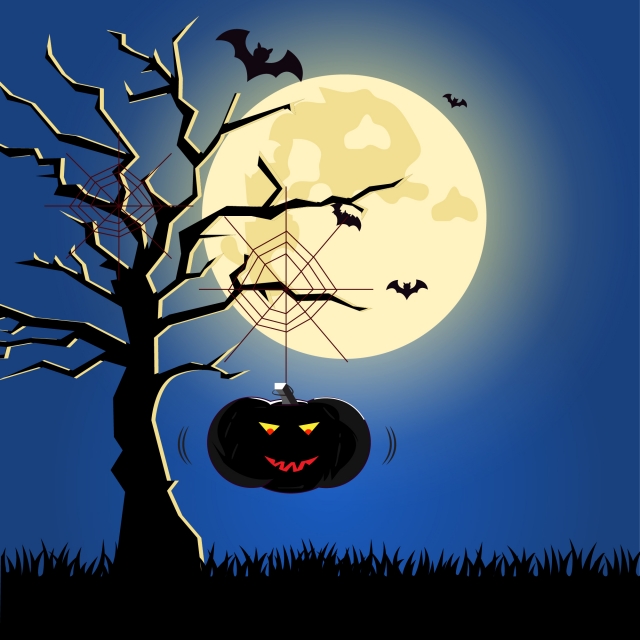 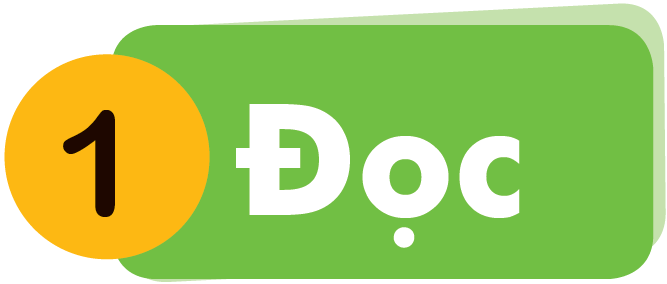 Ê
A
E
B
C
[Speaker Notes: Click vào từng chữ thường để bật âm thanh đọc chữ đó
Chữ hoa không làm vì nặng, khó chạy slide]
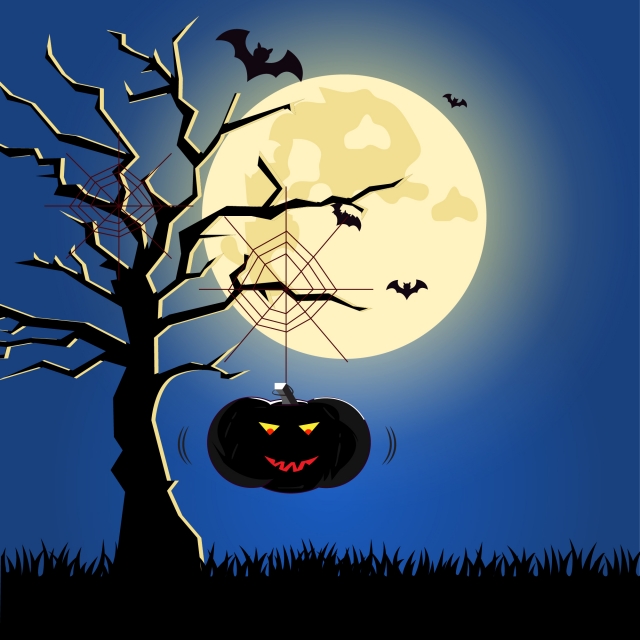 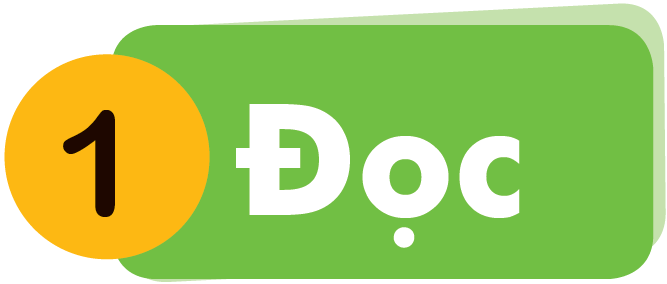 Ê
A
E
B
C
[Speaker Notes: Click vào từng chữ thường để bật âm thanh đọc chữ đó
Chữ hoa không làm vì nặng, khó chạy slide]
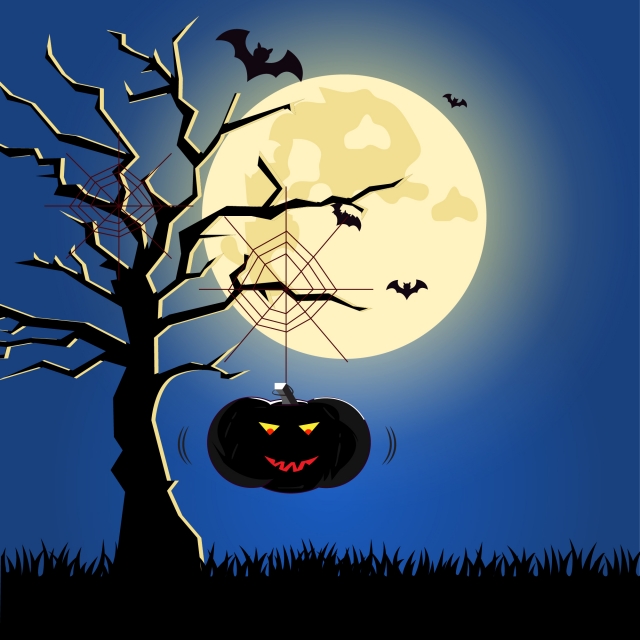 qua phà
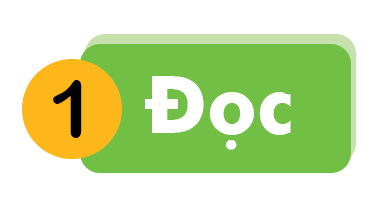 vỉa hè
phố cổ
cổ vũ
xa xa
đá quý
xứ sở
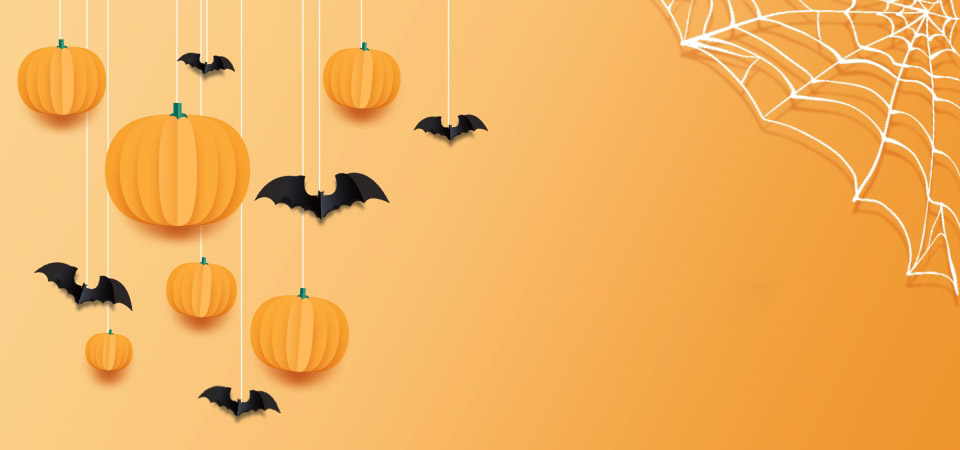 Nhà bé ở Thủ đô. Thủ đô có Bờ Hồ. Quê bé ở Phú Thọ. Phú Thọ có chè, có cọ. Xa nhà, bé nhớ mẹ. Xa quê, bé nhớ bà.
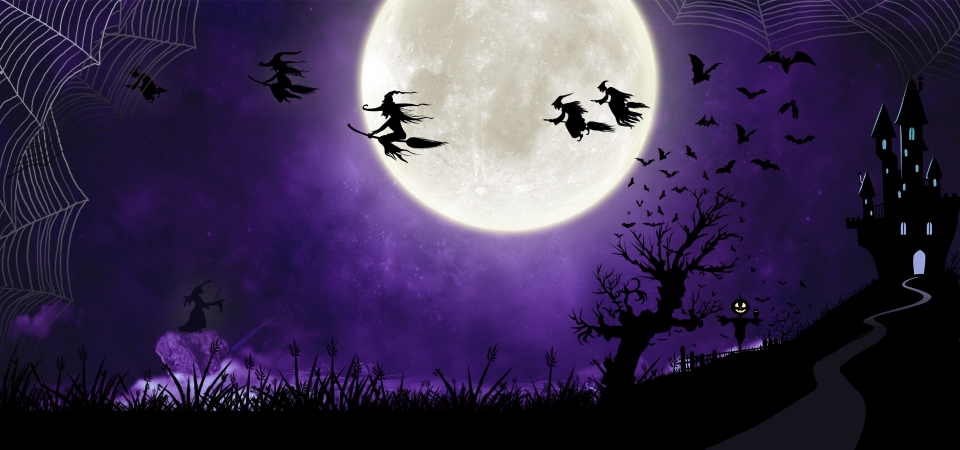 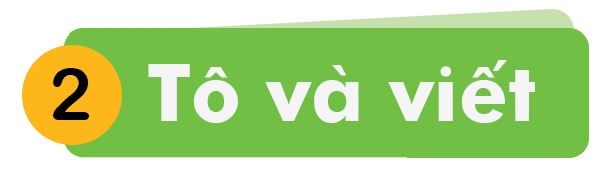 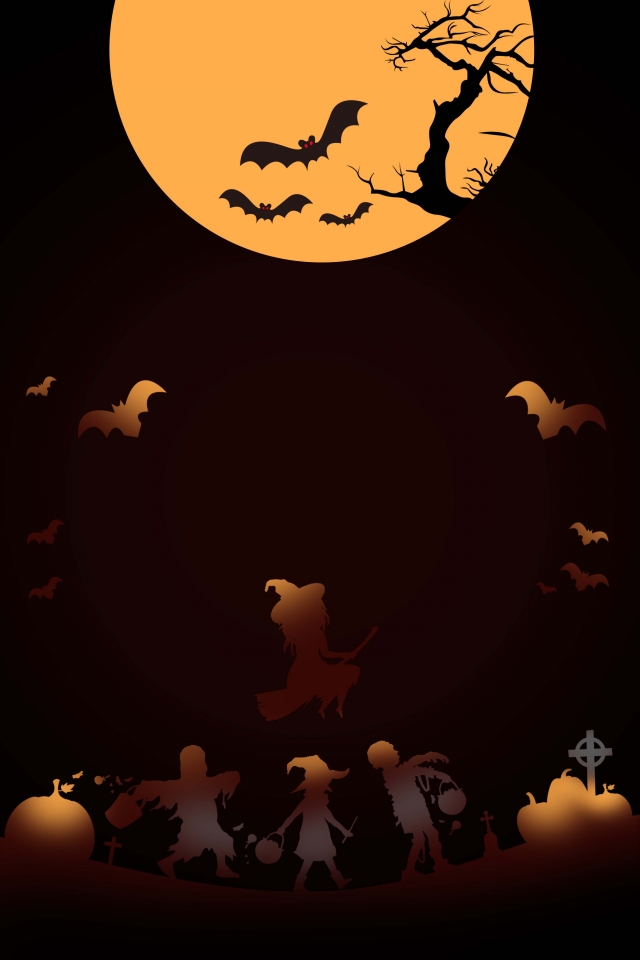 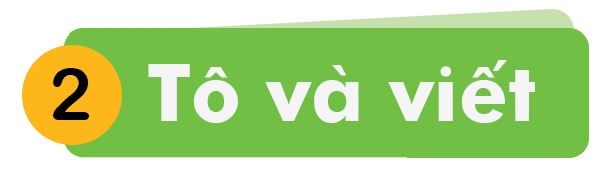 chia quà cho χď.
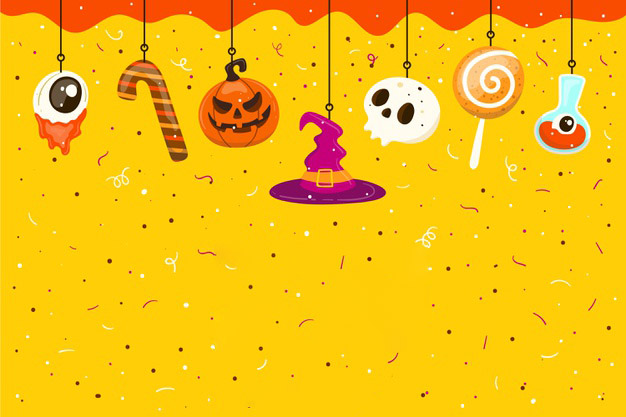 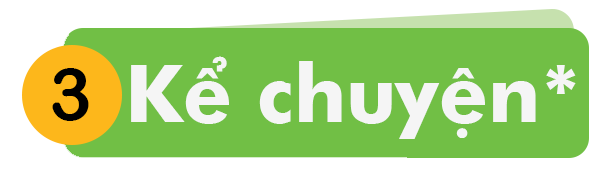 [Speaker Notes: Chưa có hiệu ứng]
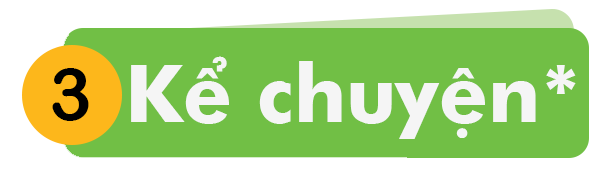 Kiến và dế mèn
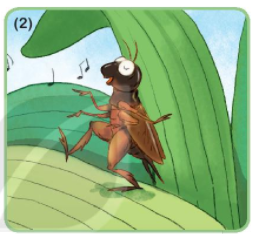 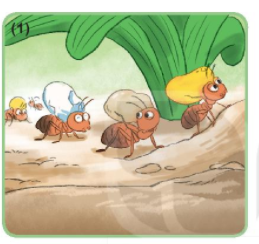 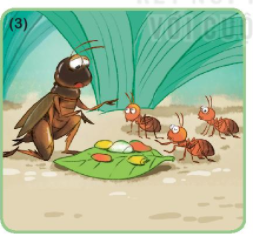 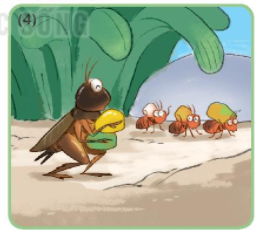 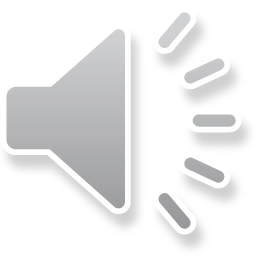 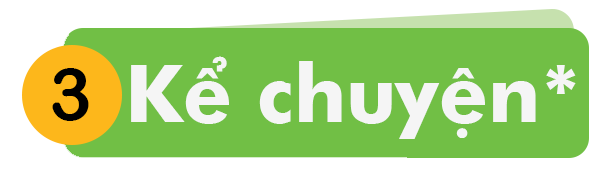 Mùa thu đến, đàn kiến làm gì?
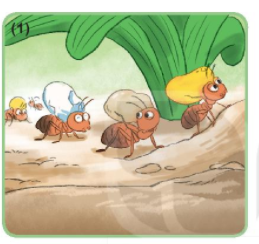 [Speaker Notes: Chưa có hiệu ứng]
Còn dế mèn làm gì?
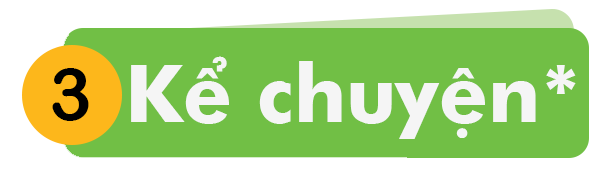 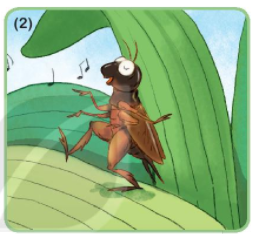 Đông sang, đói quá, dế mèn đã làm gì?
     Chị kiến đã nói gì với dế mèn?
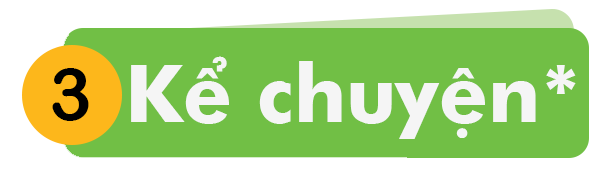 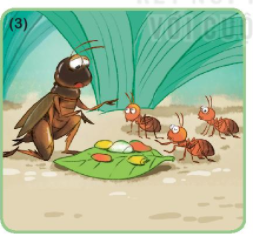 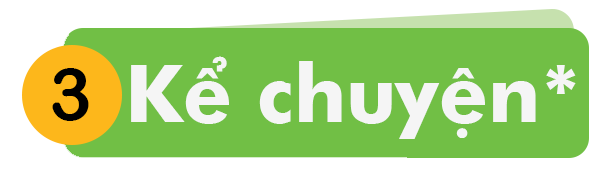 Xuân về, dế mèn cùng đàn kiến làm gì?
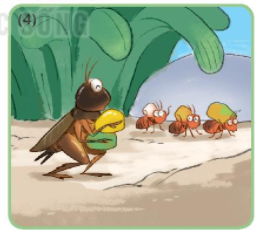 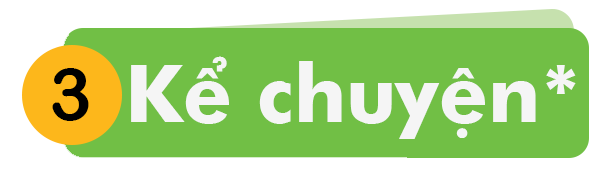 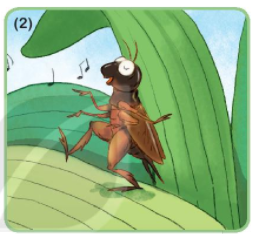 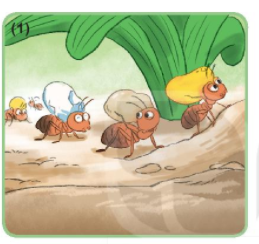 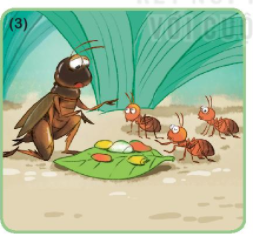 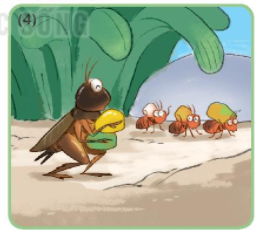 [Speaker Notes: Sau khi tách các ảnh riêng biệt mới chèn được file thu âm.]
CỦNG CỐ 
BÀI HỌC
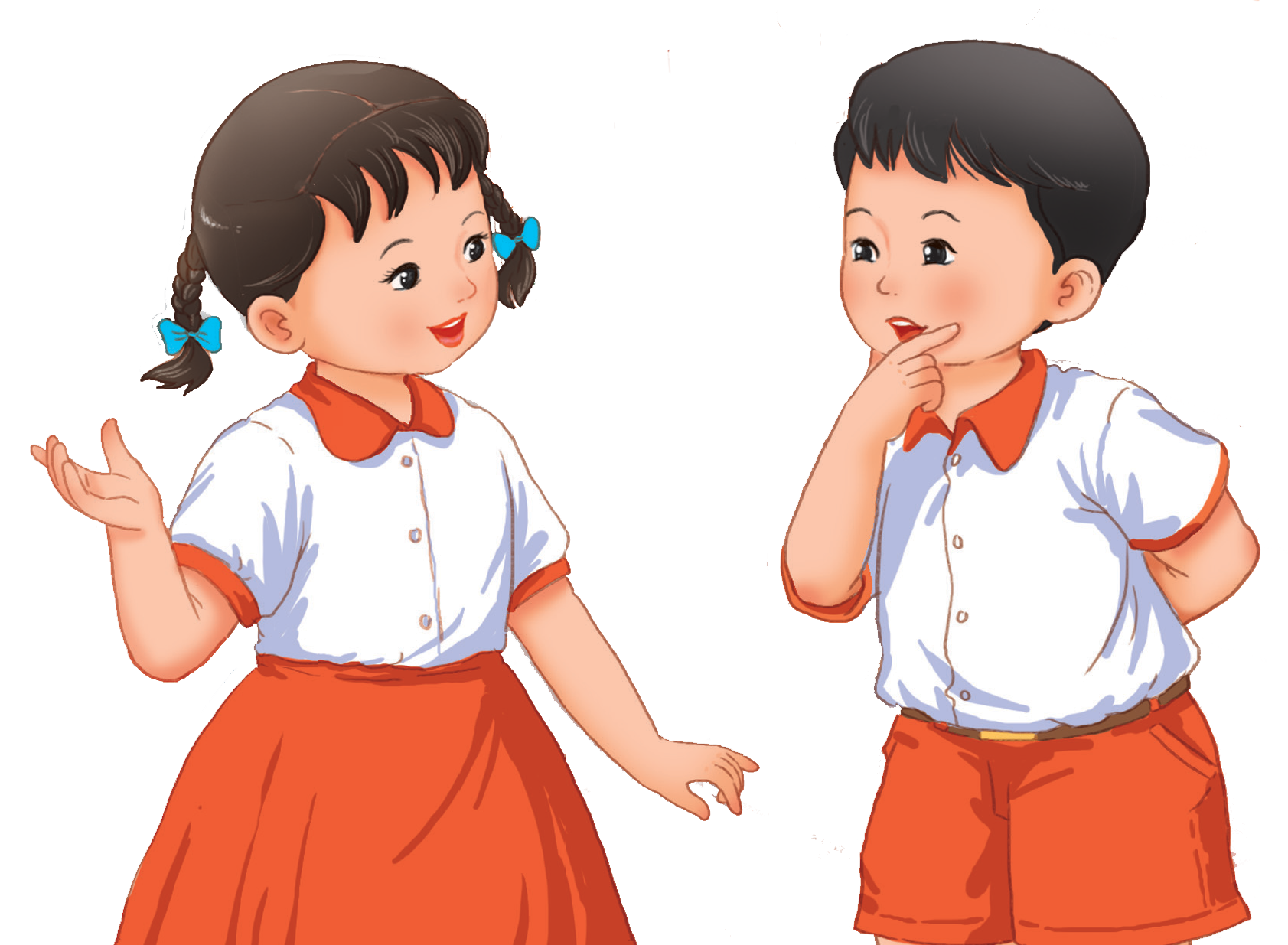